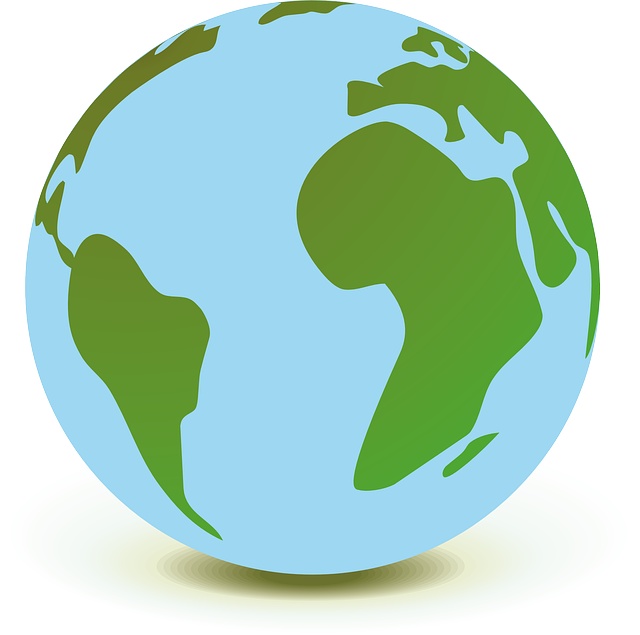 «Изменить мир к    лучшему»
Если хочешь изменить мир к лучшему начни с себя.
Что нужно изменить чтобы мир стал лучше?
1. начать с себя 
2. помогать пожилым, друзьям, родным
3. экология
4. вредные продукты 
5. одиночество
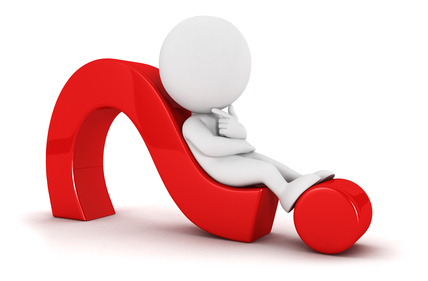 В наше время мало кто помогает пожилым, друзьям, родным.Если каждый человек будет помогать друг другу то 2 человека в мире становятся счастливее. Да, это маленькое количество но если помогать будут все то их будет миллион.
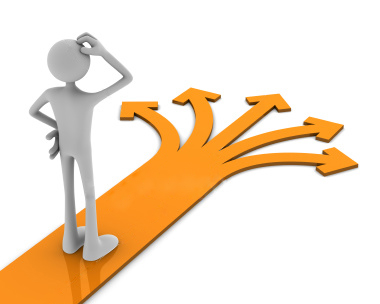 Многие говорят что хотят изменить мир, но для этого ничего не делают
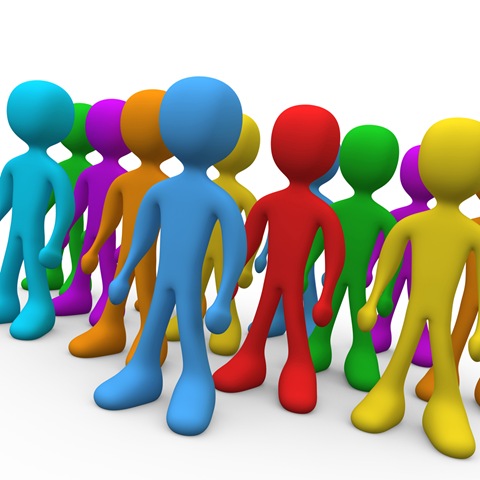 Для человека существуют полезные продукты. В этом человек то и ошибается в основном они пропитаны ядовитыми веществами.
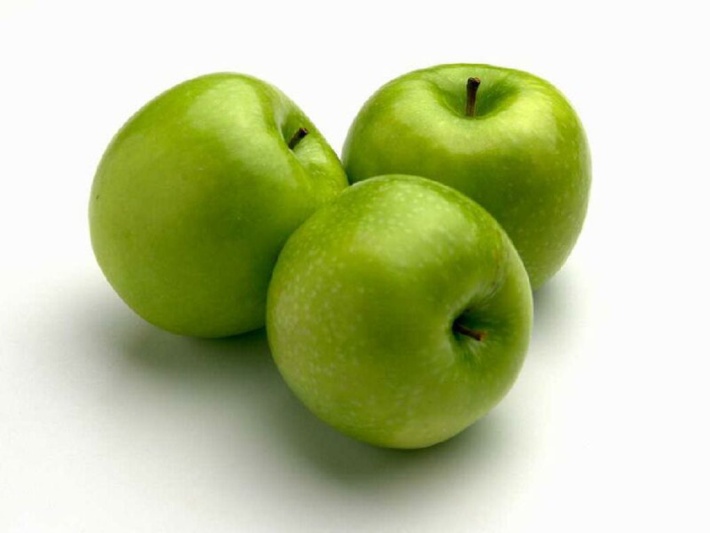 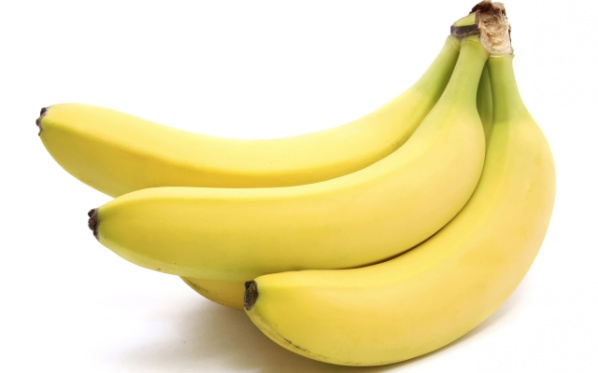 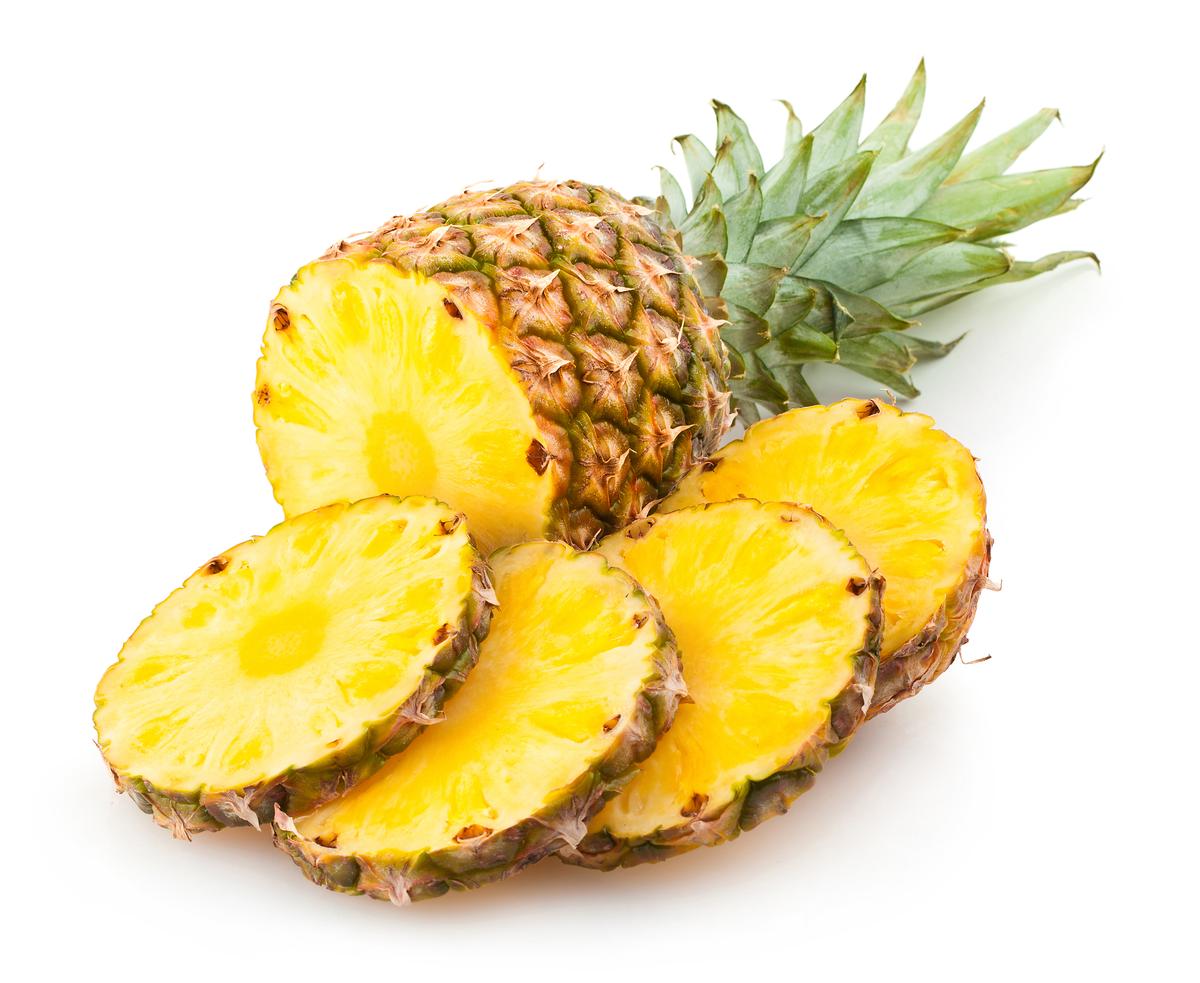 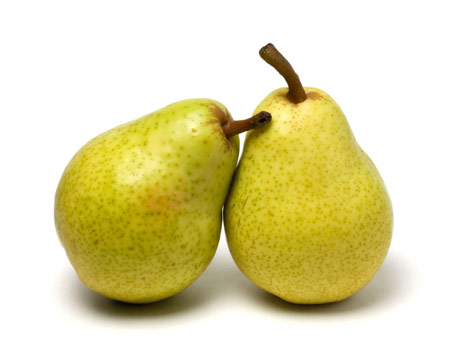 Экология
Если продукты, вещи, посуда будут состоять из экологических матирьялов то мир будет чище и богаче ведь из за мусора умеряют водоемы, животные и даже люди.
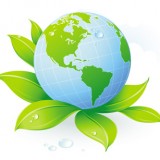 Также сам человек создал вредные продукты из за чего человек умирает и травится .
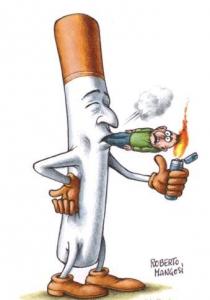 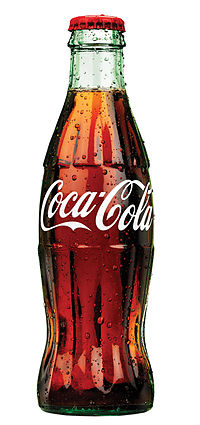 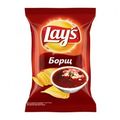 Одинокие люди снаружи очень загадочны и мрачны, но внутри они не такие, как кажутся.
Внутри они м могут быть творческими людьми. Просто у них возможо нет друзей

Друг может раскрыть самое лучшее что в тебе есть
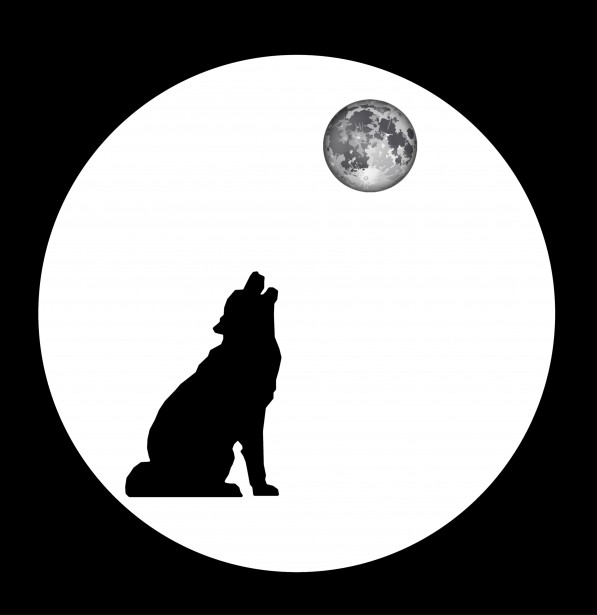 Люди помогайте друг другу и мир станет лучше.
Спасибо за внимание !